Sunday Worship Service
14th March 2021
Cornerstone
[Verse]
My hope is built on nothing less
Than Jesus’ blood and righteousness
I dare not trust the sweetest frame
But wholly trust in Jesus’ name
Cornerstone
[Chorus]
Christ alone
Cornerstone
Weak made strong
In the Saviour's love
Cornerstone
[Chorus]
Through the storm
He is Lord
Lord of all
Cornerstone
[Verse]
When darkness seems to hide His face
I rest on His unchanging grace
In every high and stormy gale
My anchor holds within the veil
My anchor holds within the veil
Cornerstone
[Chorus]
Christ alone
Cornerstone
Weak made strong
In the Saviour's love
Cornerstone
[Chorus]
Through the storm
He is Lord
Lord of all
Cornerstone
[Verse]
When He shall come with trumpet sound
Oh, may I then in Him be found
Dressed in His righteousness alone
Faultless stand before the throne
Cornerstone
[Chorus]
Christ alone
Cornerstone
Weak made strong
In the Saviour's love
Cornerstone
[Chorus]
Through the storm
He is Lord
Lord of all
Cornerstone
[Bride]
He is Lord
He is Lord
He is Lord
Lord of all
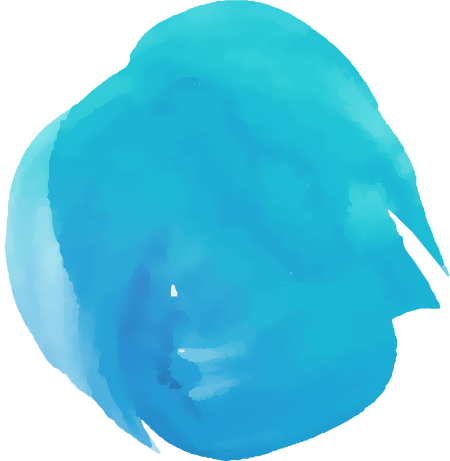 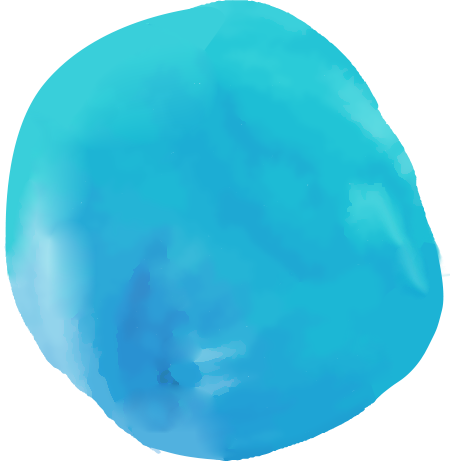 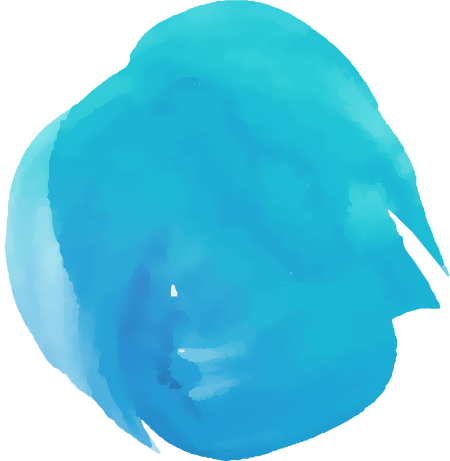 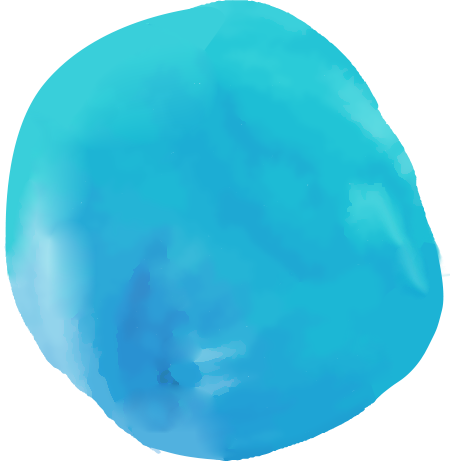 Once Again
[Verse]
Jesus Christ
I think upon your sacrifice
You became nothing
Poured out to death
Once Again
[Verse]
Many times I've wondered at Your gift of life
I'm in that place once again
I'm in that place once again
Once Again
[Chorus]
Once again I look upon the cross where You died
I'm humbled by Your mercy and I'm broken inside
Once Again
[Chorus]
Once again I thank You
Once again I pour out my life
Once Again
[Verse]
Now You are 
Exalted to the highest place
King of the heavens
Where one day I'll bow
Once Again
[Verse]
But for now
I marvel at Your saving grace
I'm full of praise once again
I'm full of praise once again
Once Again
[Chorus]
Once again I look upon the cross where You died
I'm humbled by Your mercy and I'm broken inside
Once Again
[Chorus]
Once again I thank You
Once again I pour out my life
Once Again
[Verse]
Thank you for the cross
Thank you for the cross
Thank you for the cross, my friend
Once Again
[Chorus]
Once again I look upon the cross where You died
I'm humbled by Your mercy and I'm broken inside
Once Again
[Chorus]
Once again I thank You
Once again I pour out my life
Once Again
[Verse]
Thank you for the cross
Thank you for the cross
Thank you for the cross, my friend
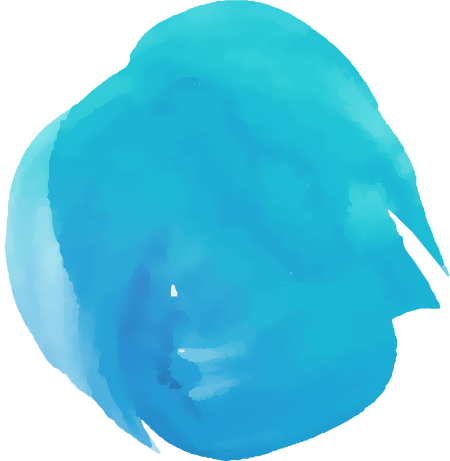 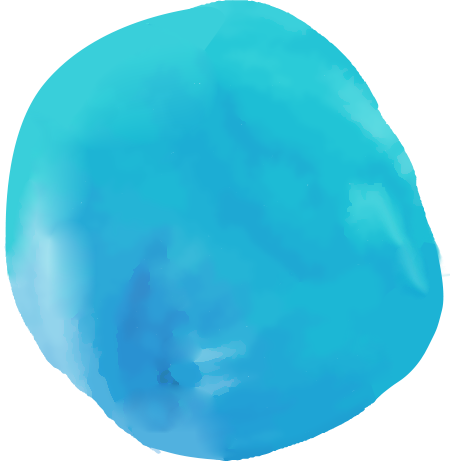 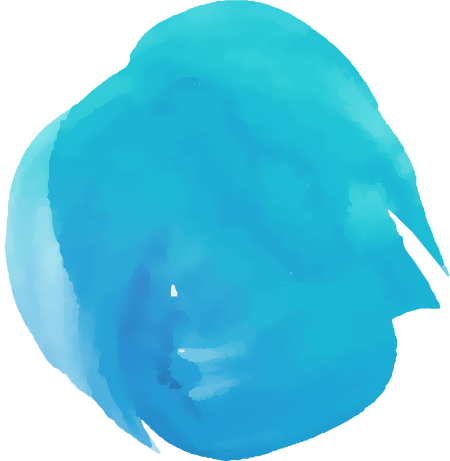 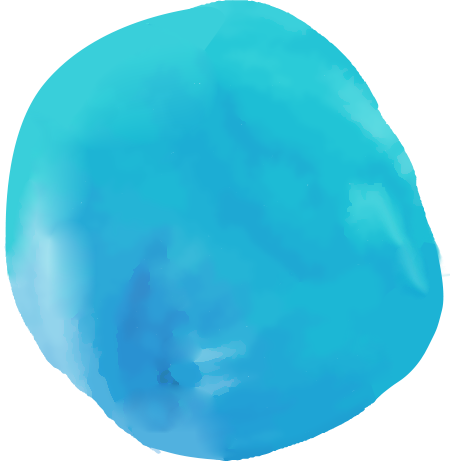 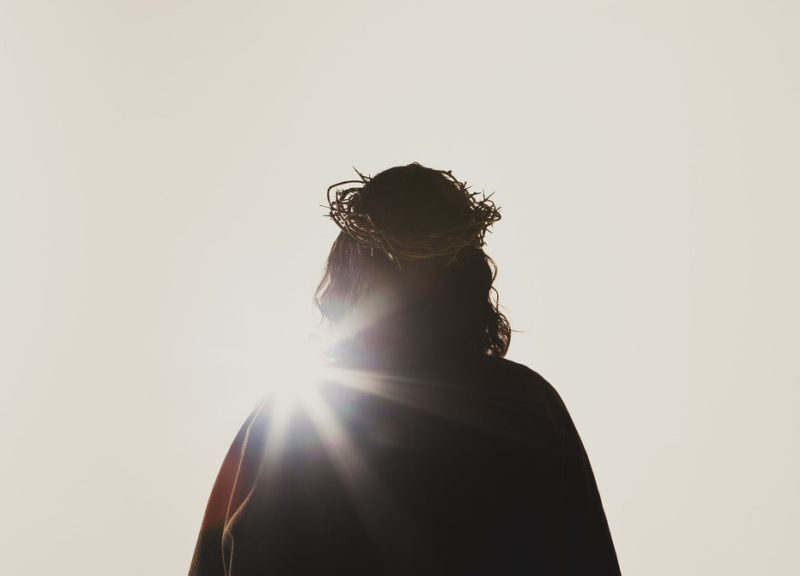 Jesus Christ: The Revelation of God
John 13:31-14:14
John 13:31-14:14
31 When he [Judas] was gone, Jesus said, “Now the Son of Man is glorified and God is glorified in him. 32 If God is glorified in him, God will glorify the Son in himself, and will glorify him at once.
33 “My children, I will be with you only a little longer. You will look for me, and just as I told the Jews, so I tell you now: Where I am going, you cannot come.
34 “A new command I give you: Love one another. As I have loved you, so you must love one another. 35 By this everyone will know that you are my disciples, if you love one another.”
36 Simon Peter asked him, “Lord, where are you going?”
Jesus replied, “Where I am going, you cannot follow now, but you will follow later.”
37 Peter asked, “Lord, why can’t I follow you now? I will lay down my life for you.”
38 Then Jesus answered, “Will you really lay down your life for me? Very truly I tell you, before the rooster crows, you will disown me three times!
John 13:31-14:14
1 “Do not let your hearts be troubled. You believe in God; believe also in me. 2 My Father’s house has many rooms; if that were not so, would I have told you that I am going there to prepare a place for you? 3 And if I go and prepare a place for you, I will come back and take you to be with me that you also may be where I am. 4 You know the way to the place where I am going.”
5 Thomas said to him, “Lord, we don’t know where you are going, so how can we know the way?”
6 Jesus answered, “I am the way and the truth and the life. No one comes to the Father except through me. 7 If you really know me, you will know my Father as well. From now on, you do know him and have seen him.”
John 13:31-14:14
8 Philip said, “Lord, show us the Father and that will be enough for us.”
9 Jesus answered: “Don’t you know me, Philip, even after I have been among you such a long time? Anyone who has seen me has seen the Father. How can you say, ‘Show us the Father’? 10 Don’t you believe that I am in the Father, and that the Father is in me? The words I say to you I do not speak on my own authority. Rather, it is the Father, living in me, who is doing his work. 11 Believe me when I say that I am in the Father and the Father is in me; or at least believe on the evidence of the works themselves. 12 Very truly I tell you, whoever believes in me will do the works I have been doing, and they will do even greater things than these, because I am going to the Father. 13 And I will do whatever you ask in my name, so that the Father may be glorified in the Son. 14 You may ask me for anything in my name, and I will do it.
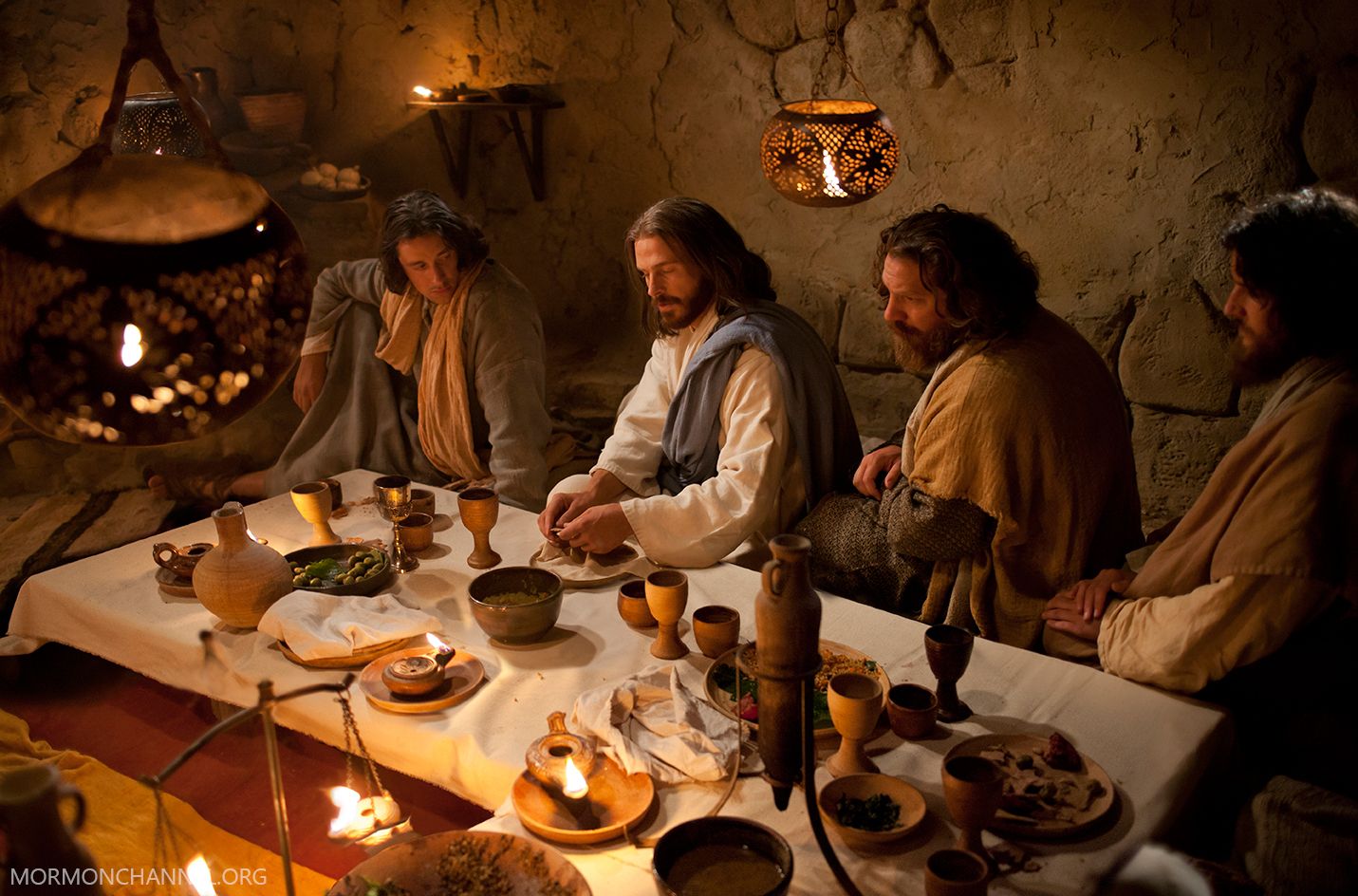 John 13:1
“It was just before the Passover Festival. Jesus knew that the hour had come for him to leave this world and go to the Father. Having loved his own who were in the world, he loved them to the end.”
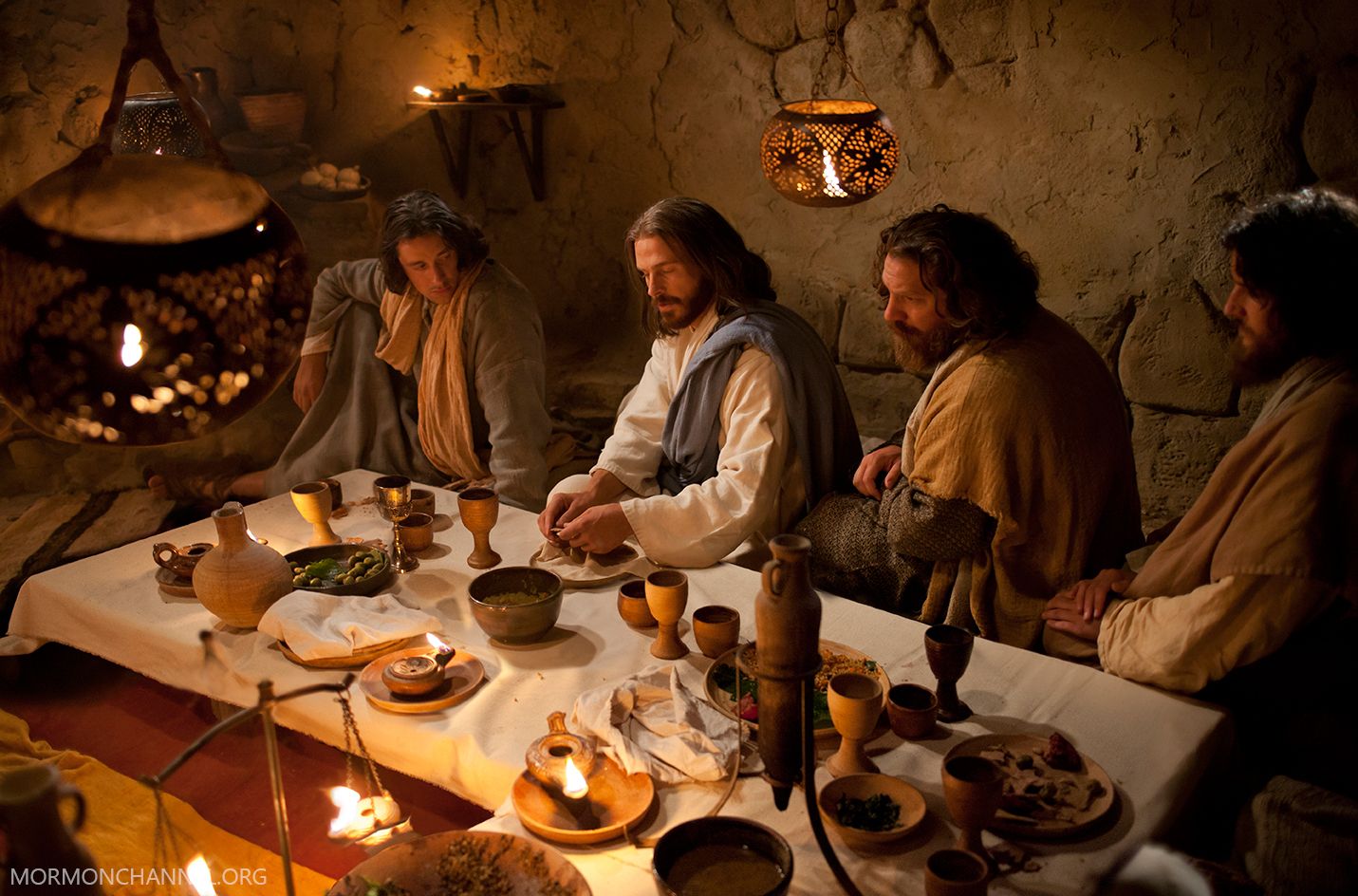 “Do not let your hearts be troubled” (v. 1)
Jesus was going away
Judas’ betrayal 
Peter’s denial

“You believe in God; believe also in me.”
“I am going to prepare a place for you” (vv. 2-4)
2 My Father’s house has many rooms; if that were not so, would I have told you that I am going there to prepare a place for you? 3 And if I go and prepare a place for you, I will come back and take you to be with me that you also may be where I am. 4 You know the way to the place where I am going.”
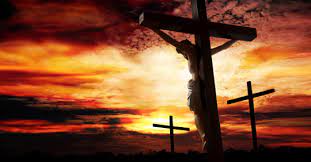 John 13:36 
“Where I am going, you cannot follow now, but you will follow later.”
The 2nd Coming of Christ
Birth of Jesus
The Cross
Creation
The Age of the Church 
& the Holy Spirit
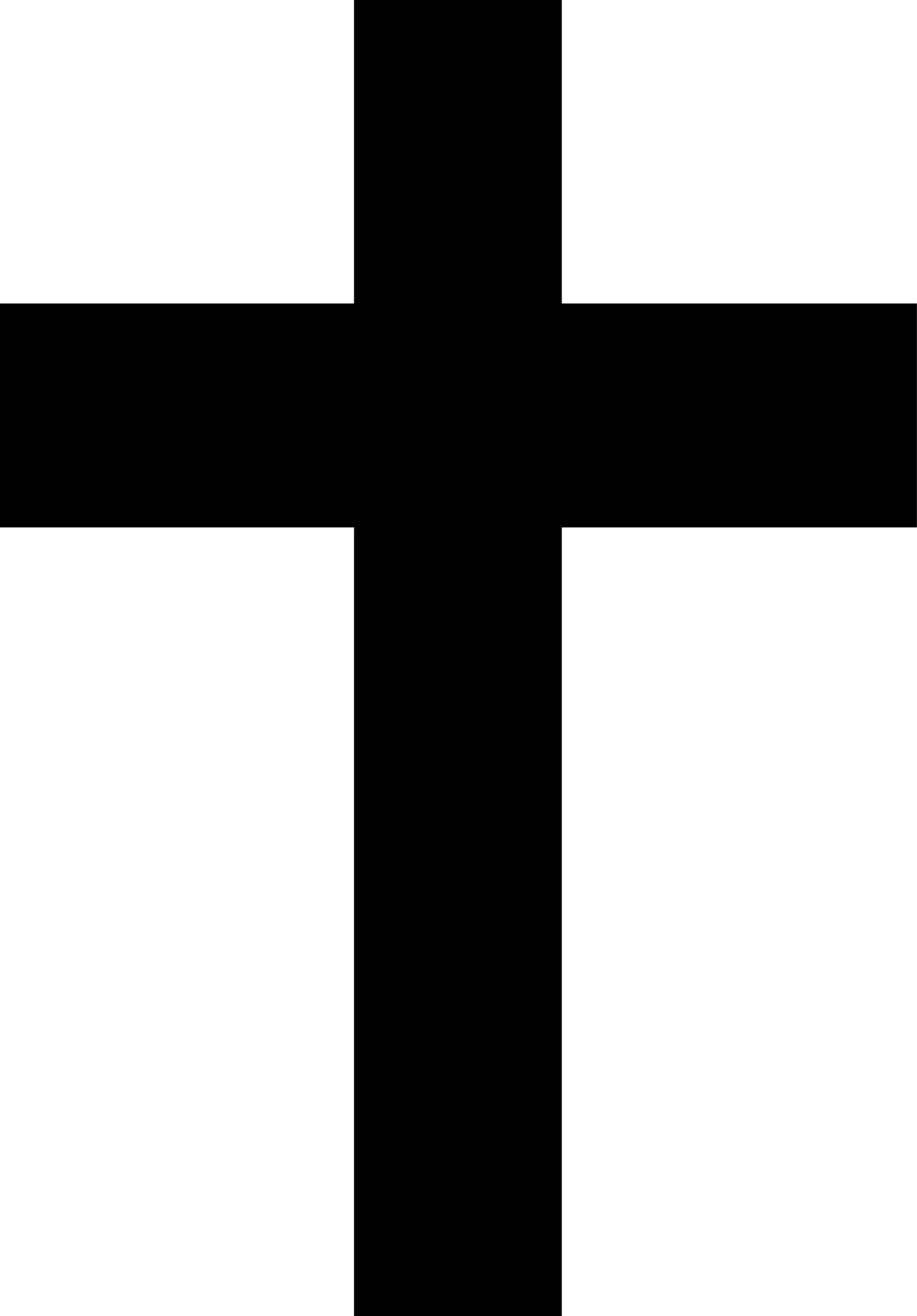 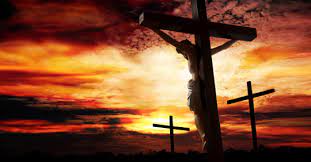 “I am going to prepare a place for you” (vv. 2-4)
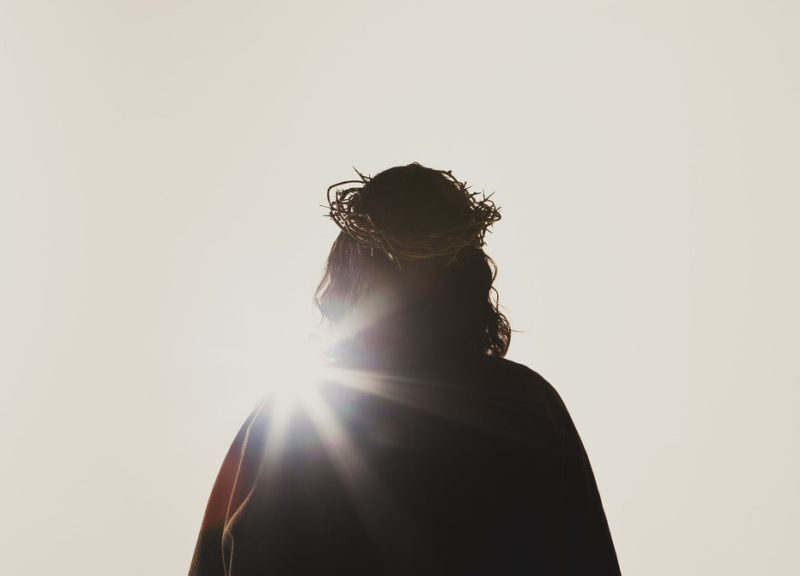 “I am the way and the truth and the life” (vv. 5-8)
5 Thomas said to him, “Lord, we don’t know where you are going, so how can we know the way?”
6 Jesus answered, “I am the way and the truth and the life. No one comes to the Father except through me. 7 If you really know me, you will know my Father as well. From now on, you do know him and have seen him.”
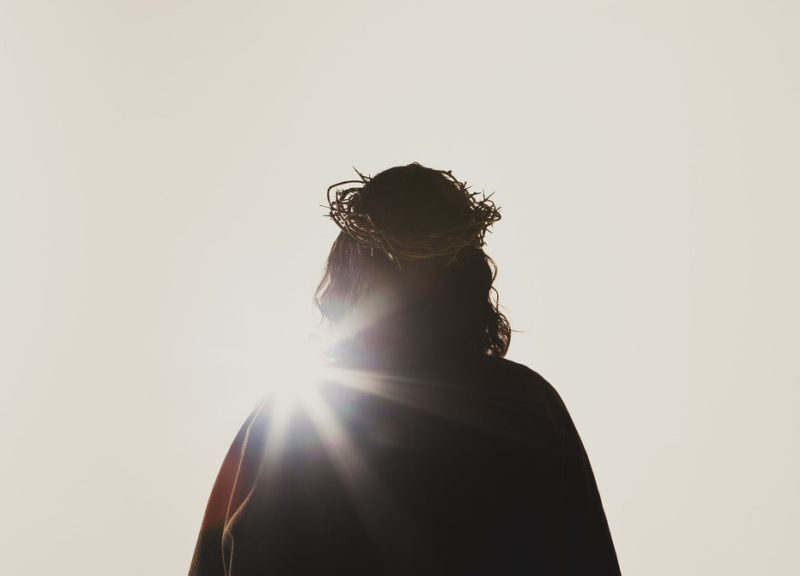 “I am the way and the truth and the life” (vv. 5-8)
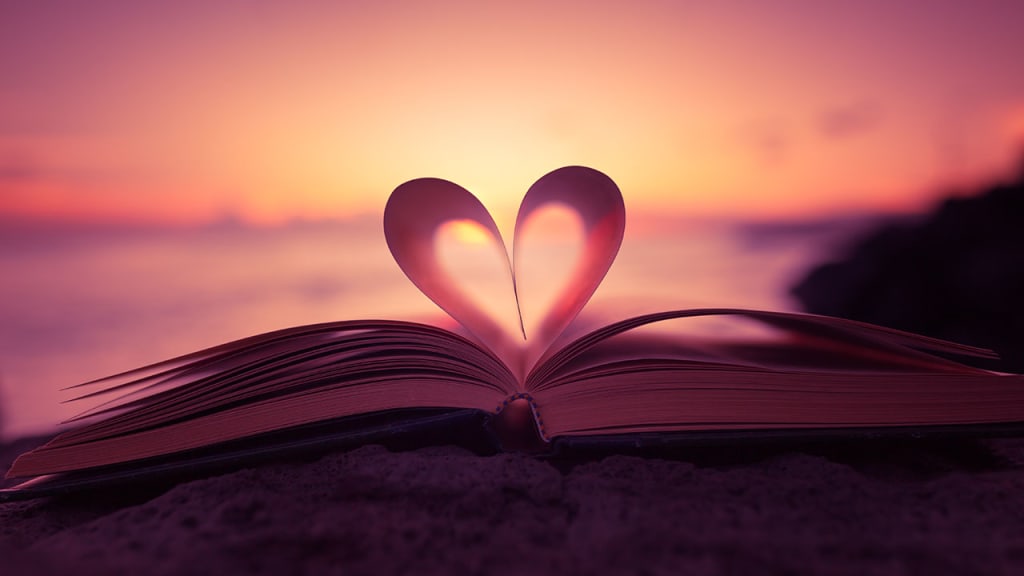 WHAT IS YOUR PICTURE OF HEAVEN?
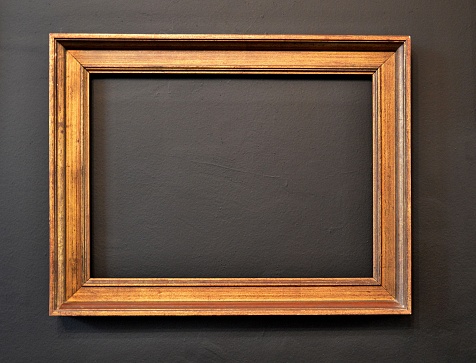 ?
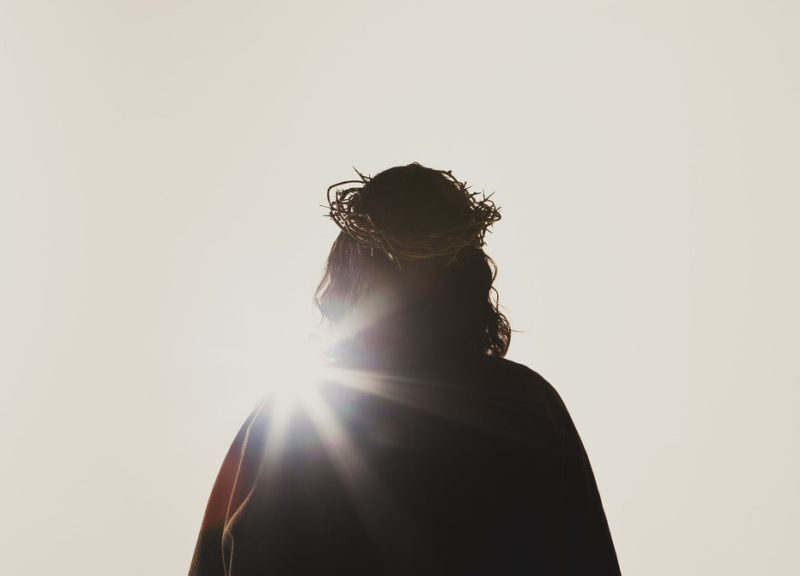 8 Philip said, “Lord, show us the Father and that will be enough for us.”
9 Jesus answered: “Don’t you know me, Philip, even after I have been among you such a long time? Anyone who has seen me has seen the Father. How can you say, ‘Show us the Father’? 10 Don’t you believe that I am in the Father, and that the Father is in me? The words I say to you I do not speak on my own authority. Rather, it is the Father, living in me, who is doing his work. 11 Believe me when I say that I am in the Father and the Father is in me; or at least believe on the evidence of the works themselves.
“Believe that I am in the Father and the Father is in me” (vv. 8-11)
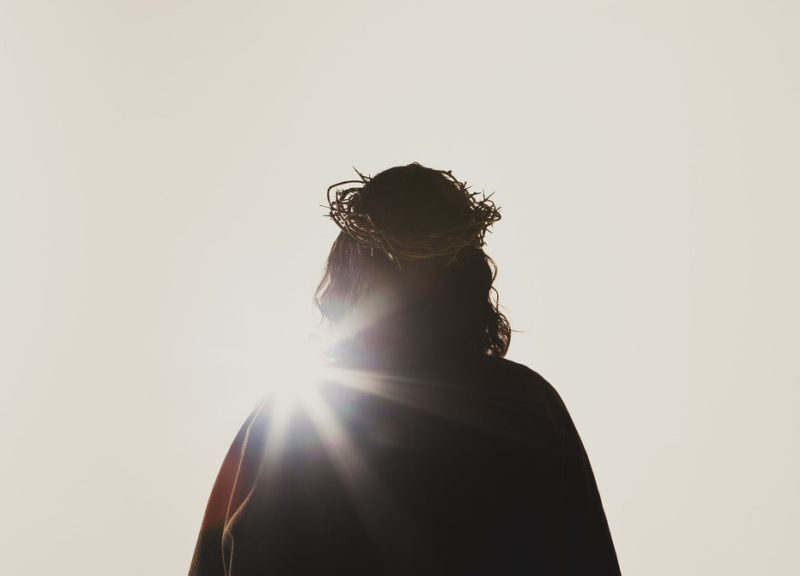 God choose to reveal himself through the form of a human being
God made man in his image
Jesus bore the image of the Father, showing us the Father
Jesus showed us how to bear the image of his Father perfectly
Through the cross, we are one with Jesus and one with the Father
The victory of Jesus in his death and resurrection made a way for us to live the way mankind were made for, to be God’s perfect image bearer.
“Believe that I am in the Father and the Father is in me” (vv. 8-11)
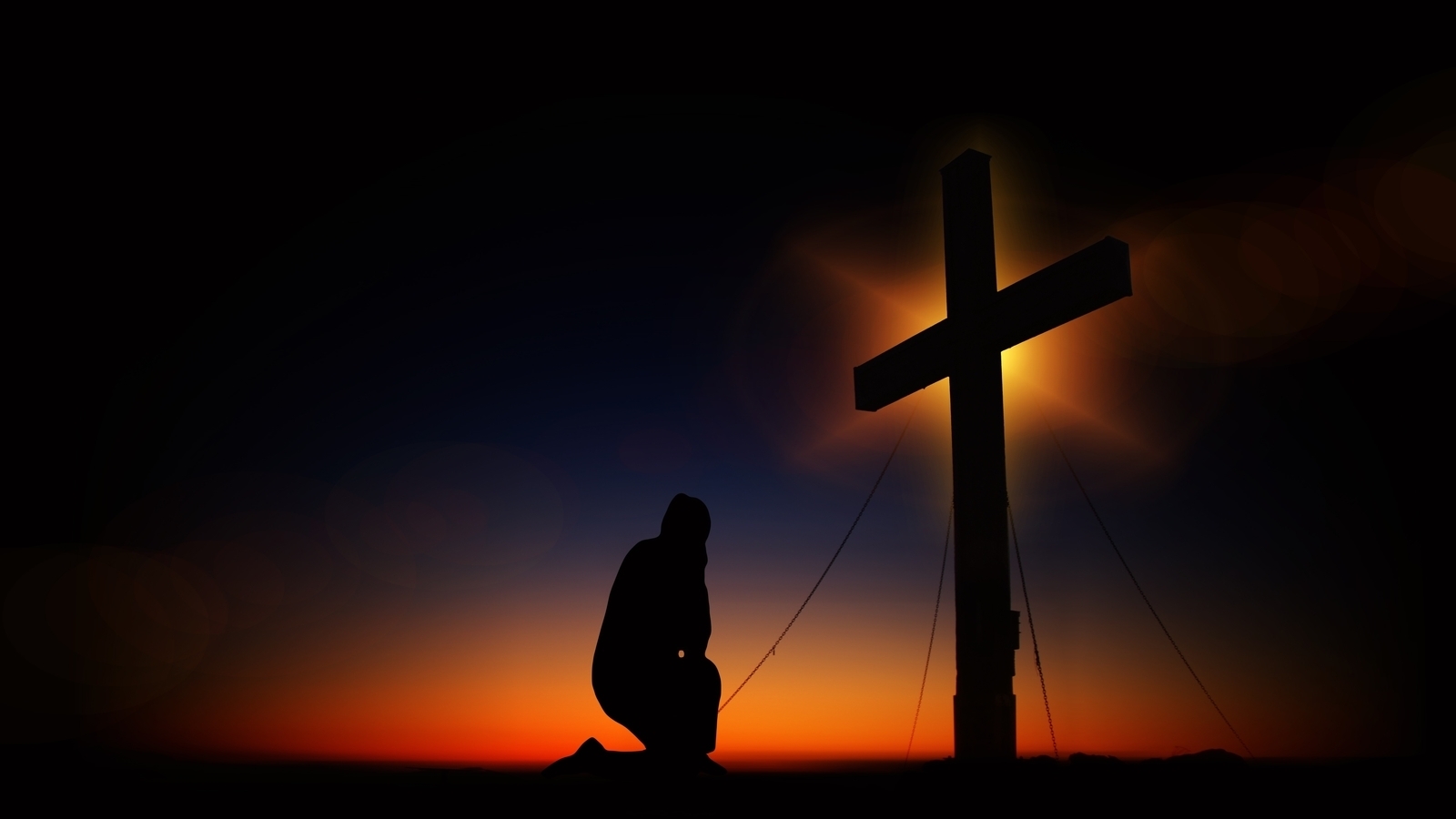 “Whoever believes in me will do my works” (vv. 12-14)
12 Very truly I tell you, whoever believes in me will do the works I have been doing, and they will do even greater things than these, because I am going to the Father.

John 12:32
“32 And I, when I am lifted up from the earth, will draw all people to myself.”
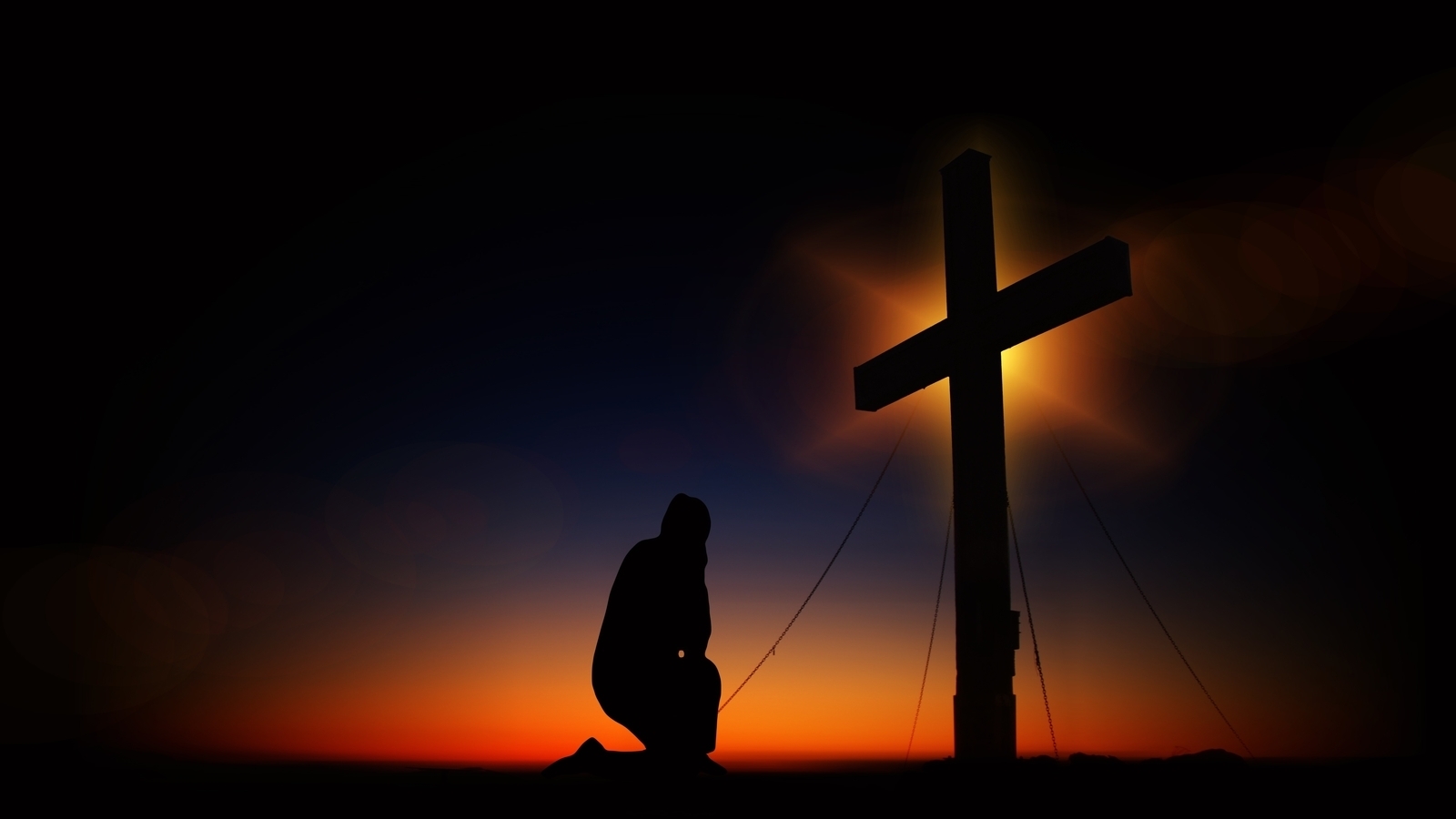 “Whoever believes in me will do my works” (vv. 12-14)
13 And I will do whatever you ask in my name, so that the Father may be glorified in the Son. 14 You may ask me for anything in my name, and I will do it.

1 John 5:14 
14 This is the confidence we have in approaching God: that if we ask anything according to his will, he hears us.